ЛИТЕРАТУРНАЯ ИГРА«ПУТЕШЕСТВИЕ  С ГОЛУБОЙ СТРЕЛОЙ»
Соберите пословицу
добра нет В ком, правды и том в мало.
В ком добра нет, в том и правды мало.


Без дело Доброе награды не остаётся.
Доброе дело без награды не остаётся.
Джанни Родари1920-1980 гг.
«ПУТЕШЕСТВИЕ ГОЛУБОЙ СТРЕЛЫ»
УЗНАЙ ГЕРОЯ
Найдите неточность
УЗНАЙ ГЕРОЯ
УЗНАЙ ГЕРОЯ
В  НАЧАЛЕ  ПУТИ
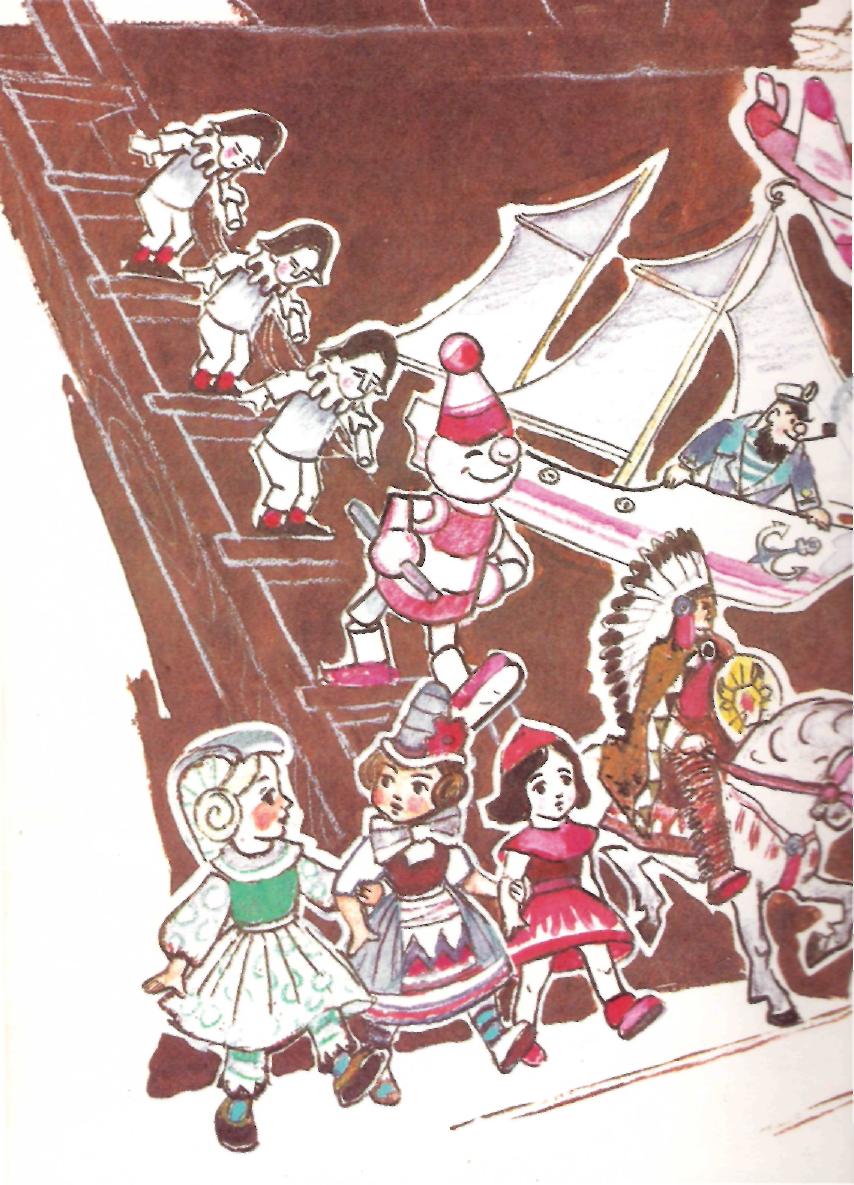 Ночные происшествия
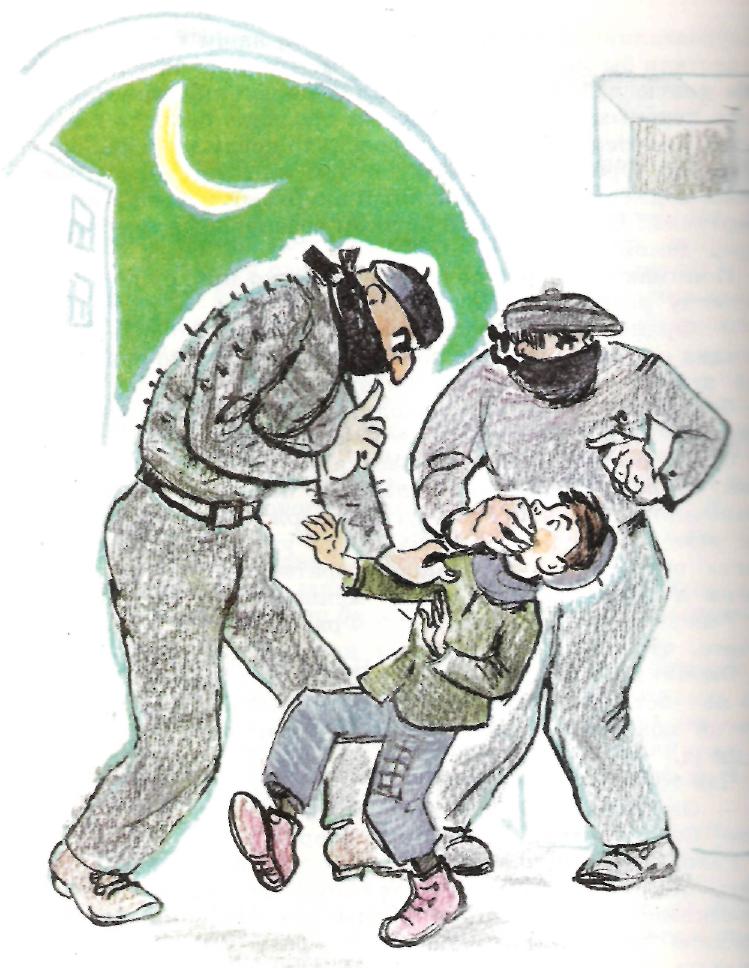 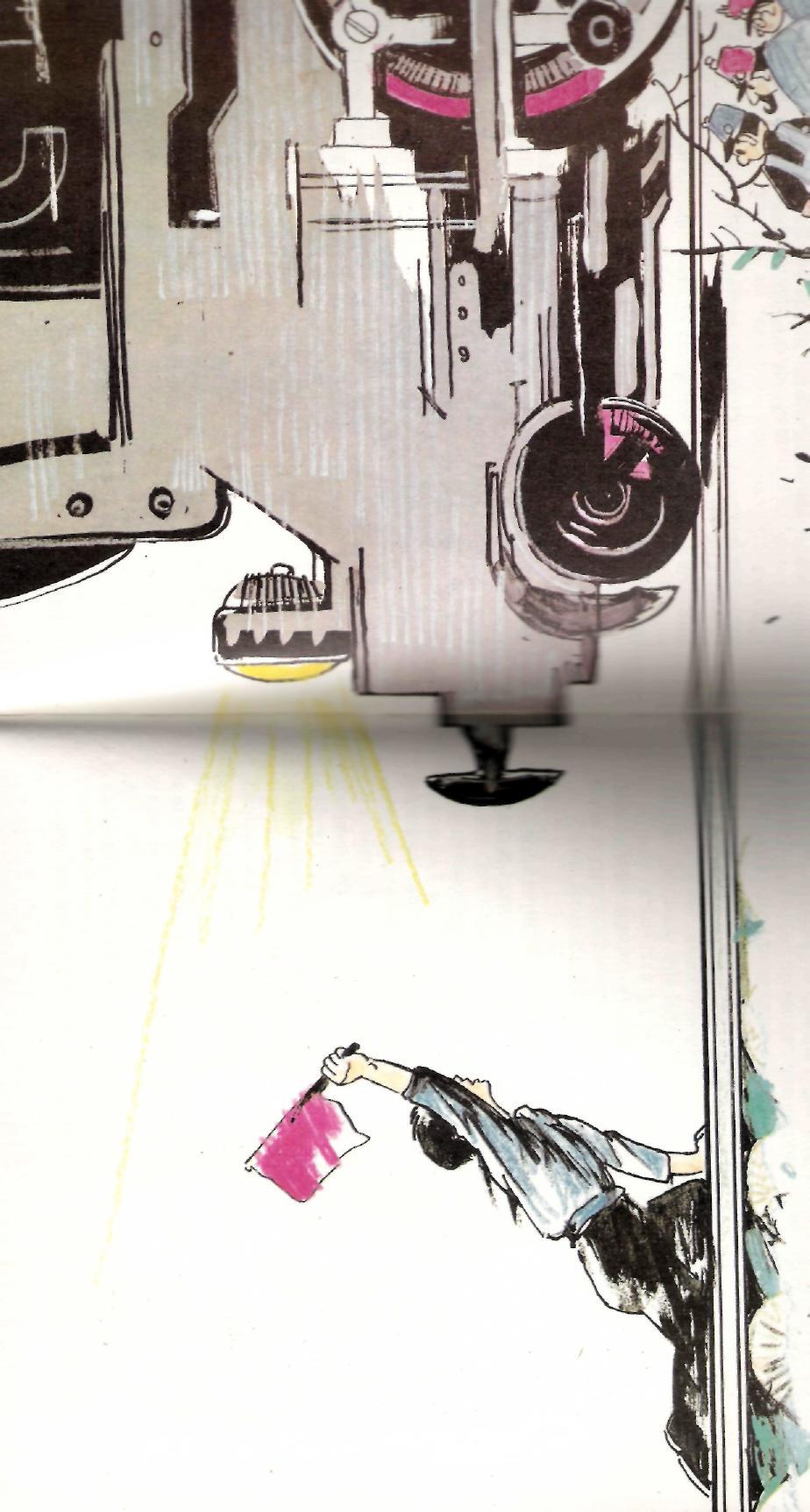 ПОЗДРАВЛЯЕМ!ВЫ САМЫЕ ВНИМАТЕЛЬНЫЕ ЧИТАТЕЛИ!
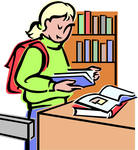